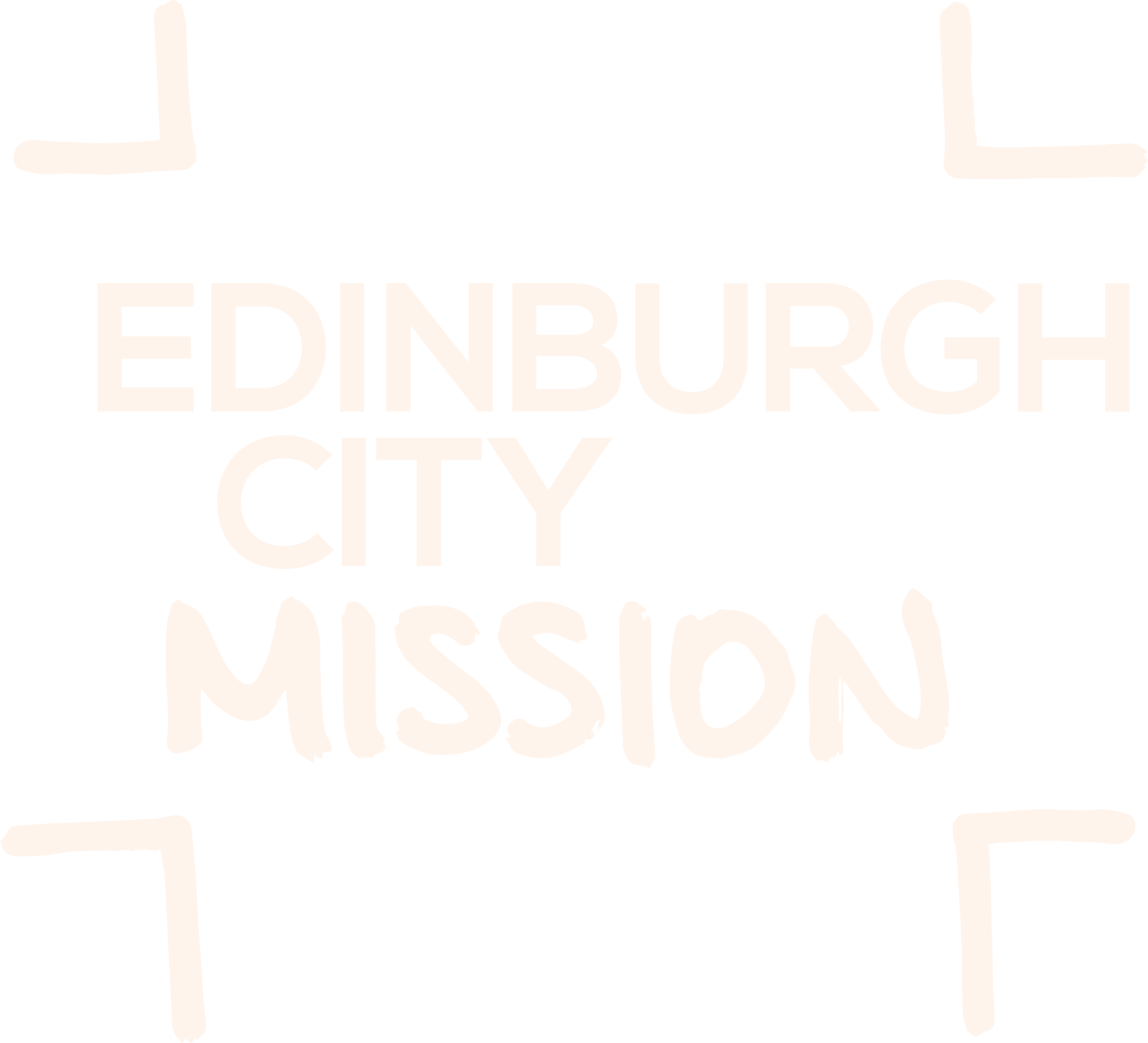 Our Vision:

“Helping to create 
a mission movement 
across Edinburgh.”
Our Mission Statement:

“Stimulating and strengthening
 the church’s mission  
in Edinburgh.”
Foodbank+ Network
Bruntsfield Evangelical Church, Bruntsfield
Wilson Memorial Church, Craigentinny
Granton Baptist Church, Granton
Ebenezer United Free Church, Leith
Tron Kirk Gilmerton & Moredun Church, Moredun
Community Church Edinburgh, Newington
(supported by Newington Churches Together)
Lighthouse Central Church, Prestonpans

Citizens Advice Edinburgh
Energy Advice and Support project
Working with 60+ Referral Agencies
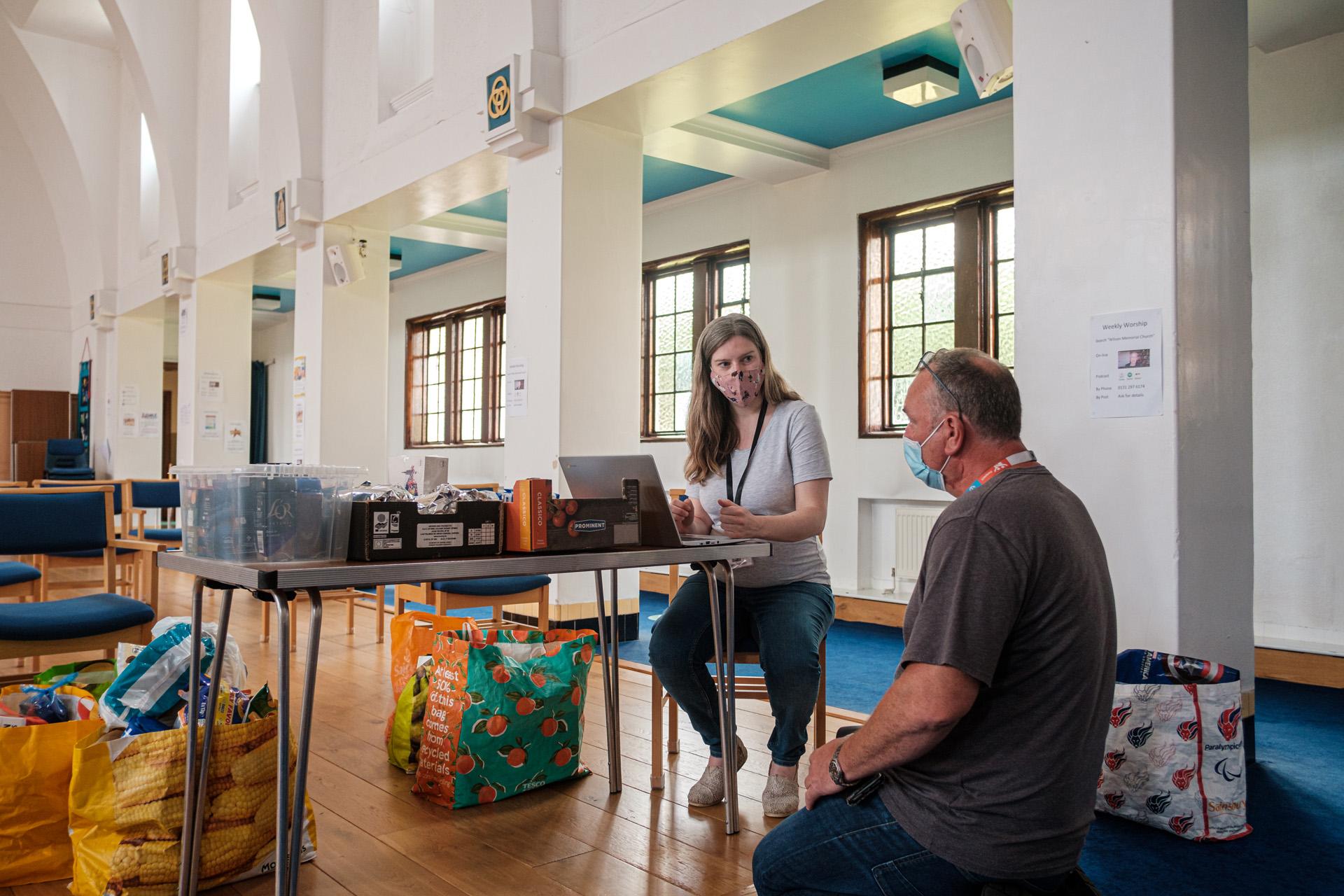 The Care Van
Edinburgh City Mission (evening rota – 7 days/week)
Bethany Christian Trust (lunch-time rota – 5 days/week)
40 Edinburgh and the Lothians Churches
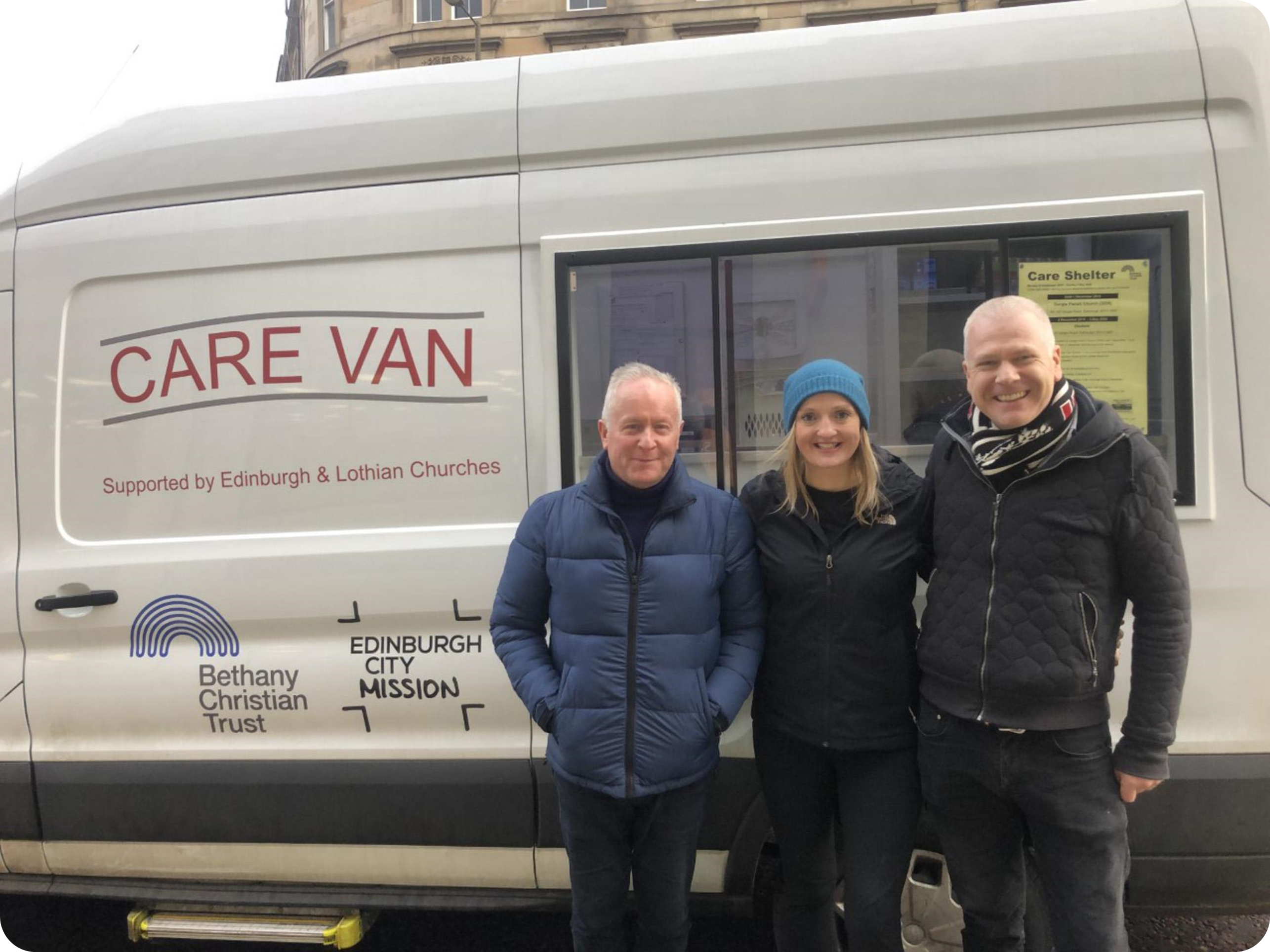 Initiated in 2020

Salaam for refugees and asylum seekers

Soul Food Edinburgh at Carrubbers

The Storehouse food storage and distribution centre – approx. £1,000 per week on food

Clothesbank+with Central Church, Tollcross
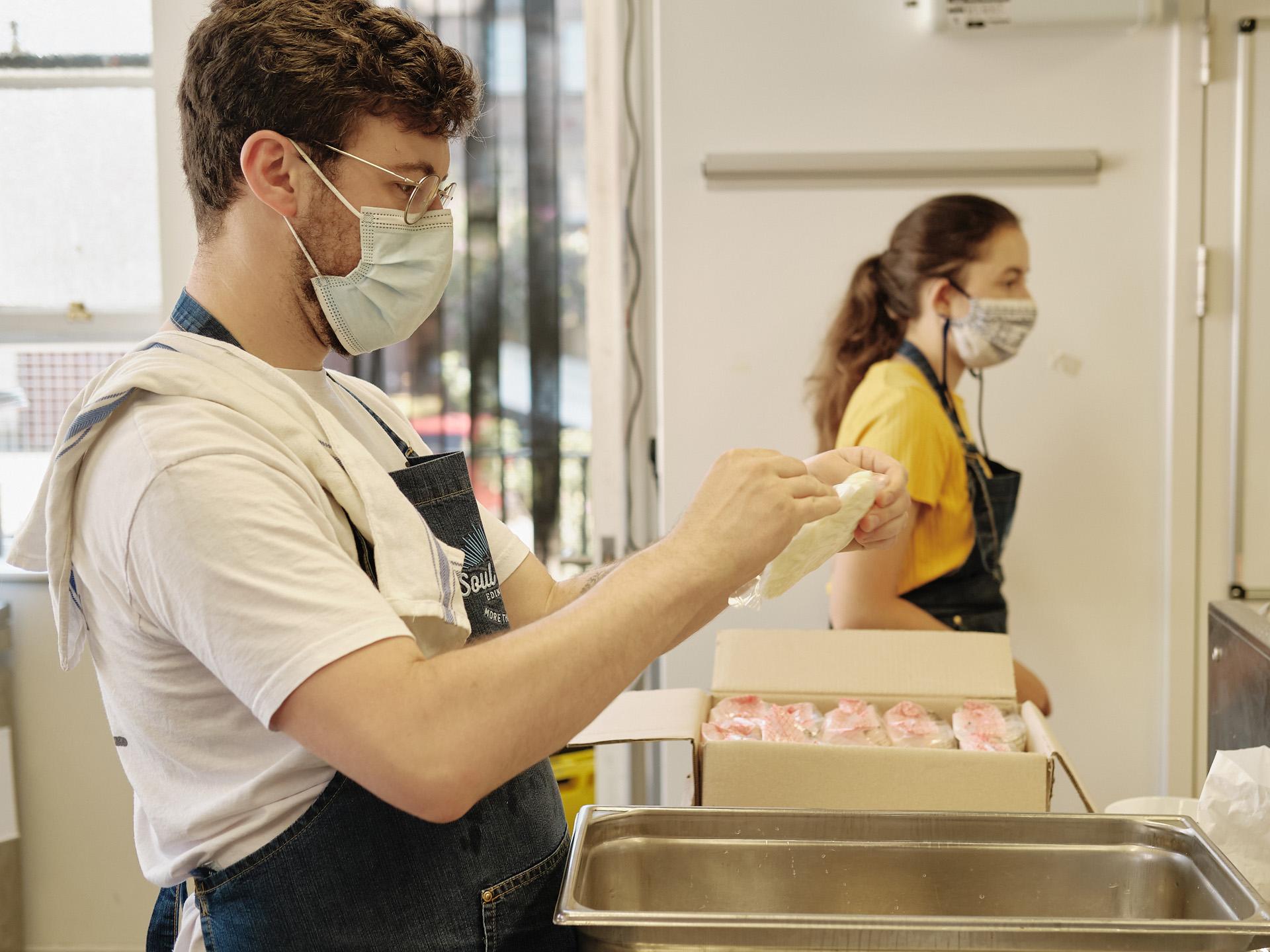 Initiated in 2021

An Open Hand toy delivery service
Greenbank Parish Church, Morningside

Salaam: 	Afghan support
					Peaced Together
					Salaam Weekend Club

Nations support for ethnic minority churches
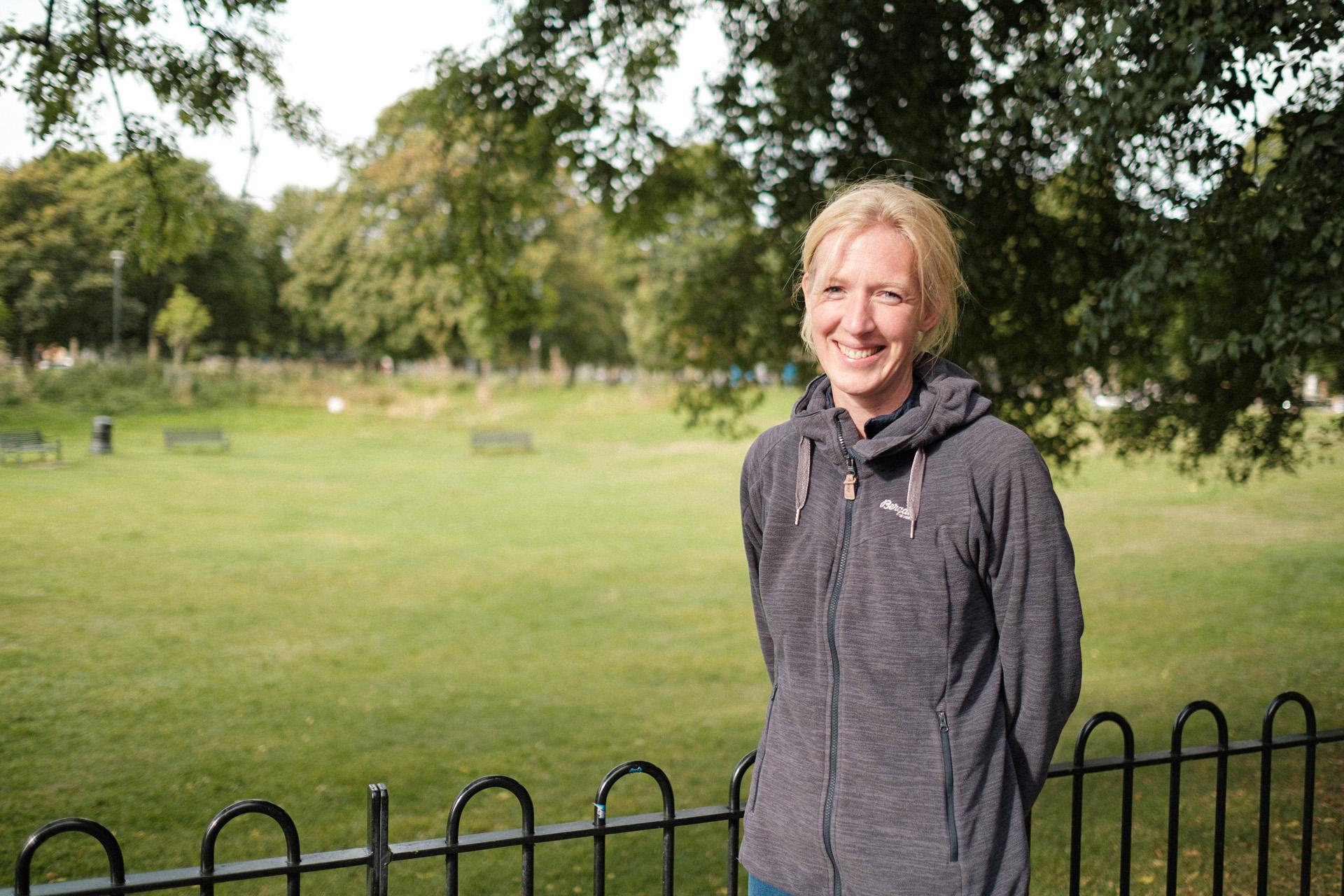 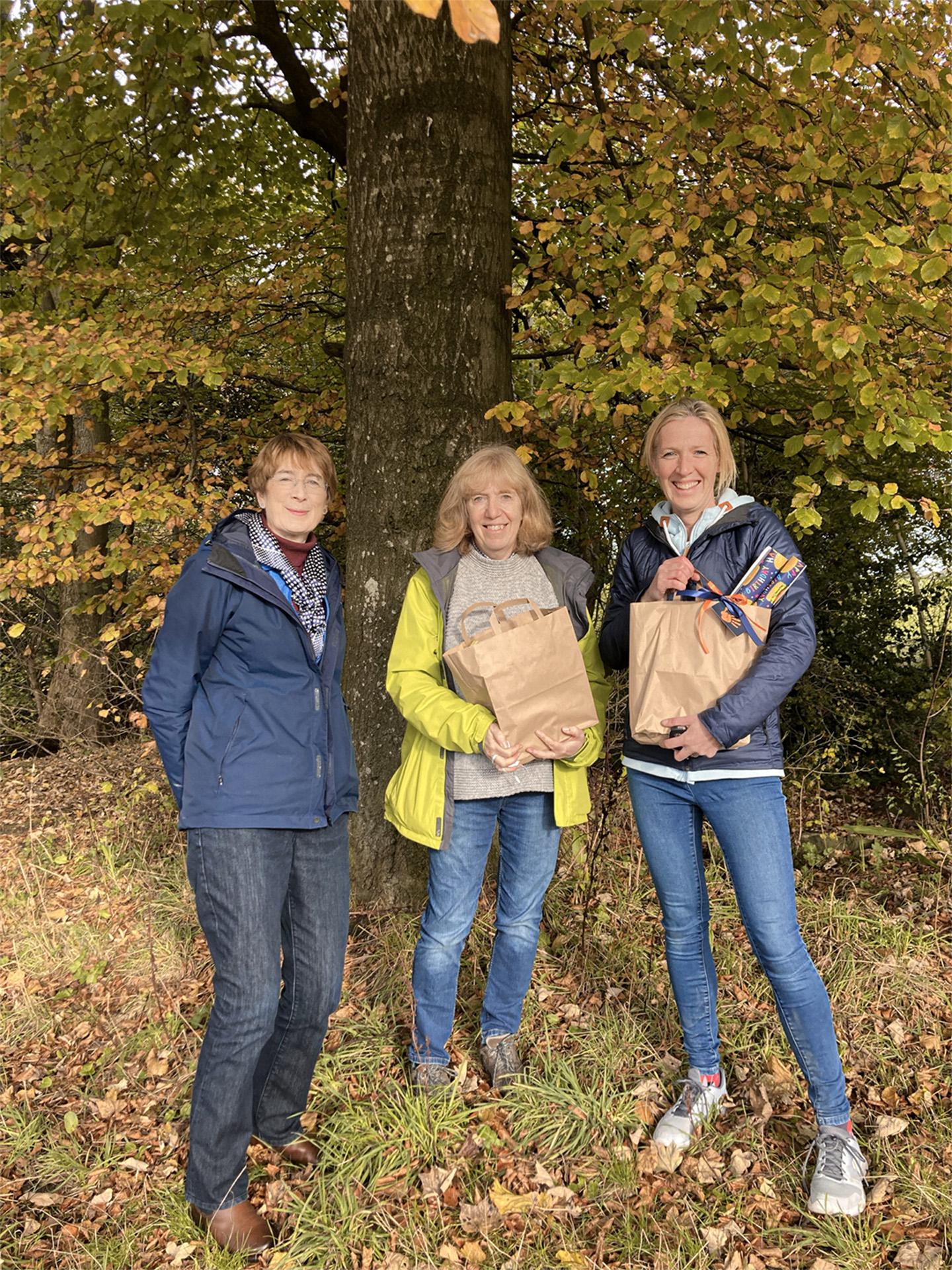 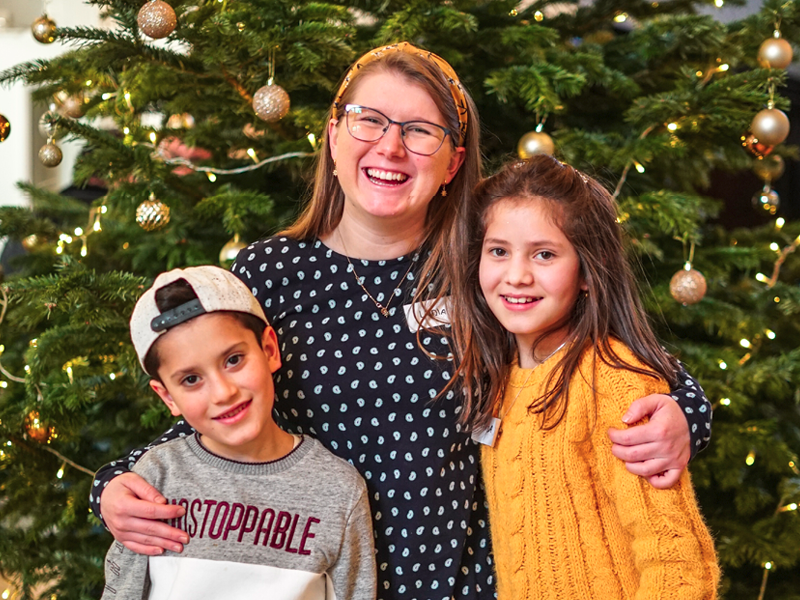 Initiated in 2022

Two’s Company with Linking Lives

Ukrainian refugee support

“Hope on the Move” food van

The Coffee Project with Stenhouse Baptist Church, GDS Parish Church & Junction 42
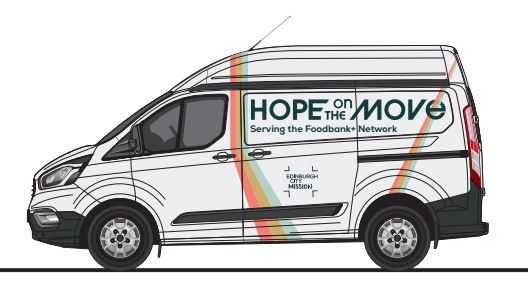 Launching in 2023

Community Catalyst prayer meetings

Kids Matter parenting course

Salam English Café with Abbeyhill Baptist Church and The Mustard Seed

Restless for Mission on 18th February 2023
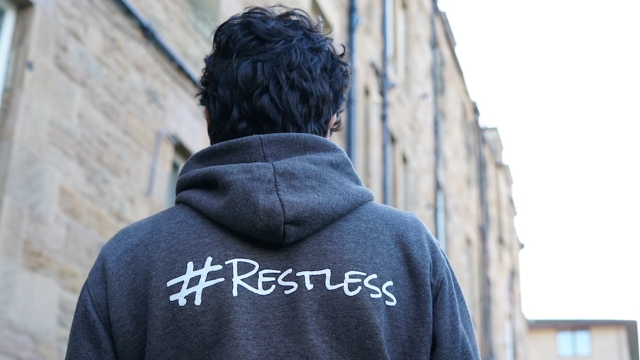